LOGO
DESIGN ELEMENTS
COLORS
FONTS
#EF8933
#EF416F
#FBE439
#00B2A9
#0F5BE6
#7FFF00
Heading
Subheading
Body
Open Sans
Roboto Condensed
Roboto
Heading
IFMA
WORLD
WORKPLACE
2025
I’m Speaking
At the largest, most highly acclaimed conference in the world for facility management professionals!
worldworkplace.ifma.org
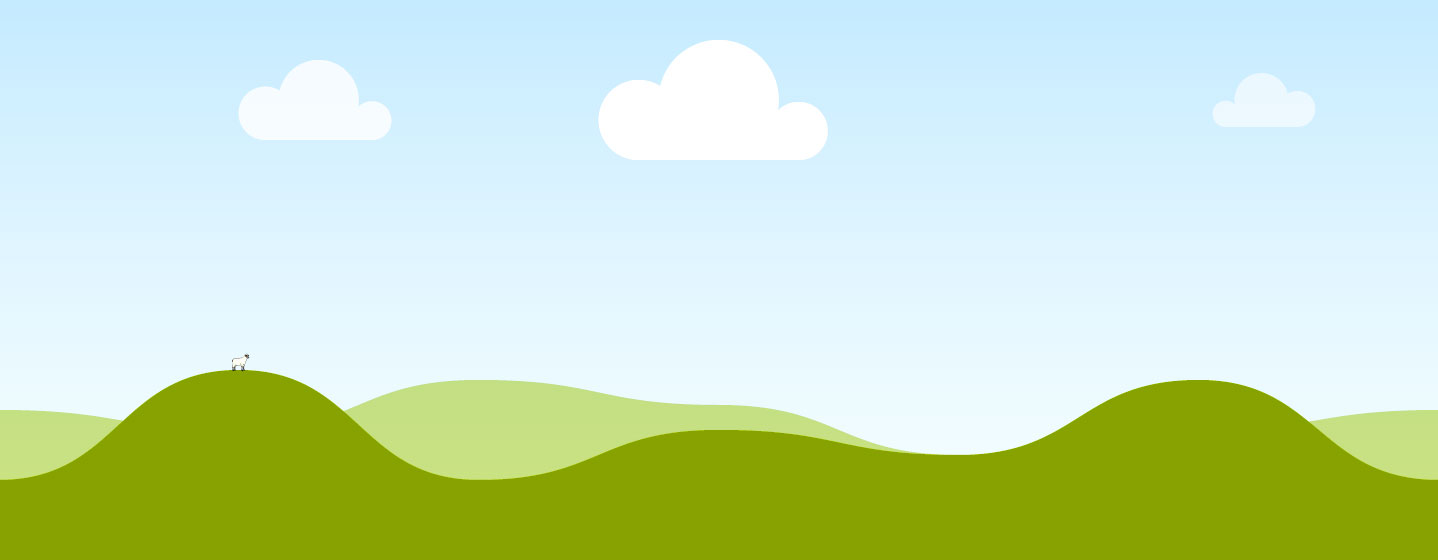 IFMA
WORLD
WORKPLACE
2025
I’m Speaking
At the largest, most highly acclaimed conference in the world for facility management professionals!
worldworkplace.ifma.org
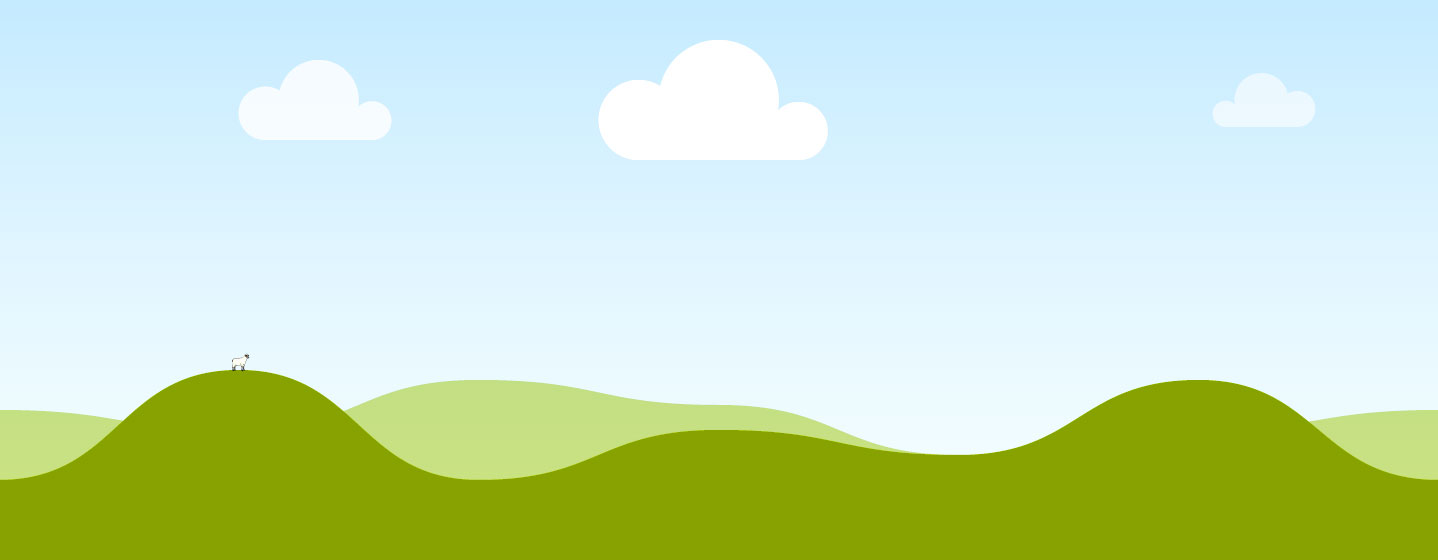 Full Name
IFMA
Job Title
WORLD
WORKPLACE
2025
I’m Speaking
At the largest, most highly acclaimed conference in the world for facility management professionals!
worldworkplace.ifma.org
I’M SPEAKING
Session Topic
It is a long-established fact that a reader will be distracted by the readable content of a page when looking at its layout. The point of using Lorem Ipsum is that it has a more-or-less normal distribution of letters, as opposed to using 'Content here, content here', making it look like readable English.​
Speaker Name, Title
Position, Organization Name
SEPTEMBER 17-19, 2025
Minneapolis, MN, USA
WORLDWORKPLACE.IFMA.ORG
I’M SPEAKING
Session Topic
It is a long-established fact that a reader will be distracted by the readable content of a page when looking at its layout. The point of using Lorem Ipsum is that it has a more-or-less normal distribution of letters, as opposed to using 'Content here, content here', making it look like readable English.​
Speaker Name, Title
Speaker Name, Title
Position, Organization Name
Position, Organization Name
SEPTEMBER 17-19, 2025
Minneapolis, MN, USA
WORLDWORKPLACE.IFMA.ORG
I’M SPEAKING
Session Topic
It is a long-established fact that a reader will be distracted by the readable content of a page when looking at its layout. The point of using Lorem Ipsum is that it has a more-or-less normal distribution of letters, as opposed to using 'Content here, content here', making it look like readable English.​
Speaker Name, Title
Speaker Name, Title
Speaker Name, Title
Position, Organization Name
Position, Organization Name
Position, Organization Name
SEPTEMBER 17-19, 2025
Minneapolis, MN, USA
WORLDWORKPLACE.IFMA.ORG
I’M SPEAKING
Session Topic
It is a long-established fact that a reader will be distracted by the readable content of a page when looking at its layout. The point of using Lorem Ipsum is that it has a more-or-less normal distribution of letters, as opposed to using 'Content here, content here', making it look like readable English.​
Speaker Name, Title
Speaker Name, Title
Speaker Name, Title
Speaker Name, Title
Position, Organization Name
Position, Organization Name
Position, Organization Name
Position, Organization Name
SEPTEMBER 17-19, 2025
Minneapolis, MN, USA
WORLDWORKPLACE.IFMA.ORG